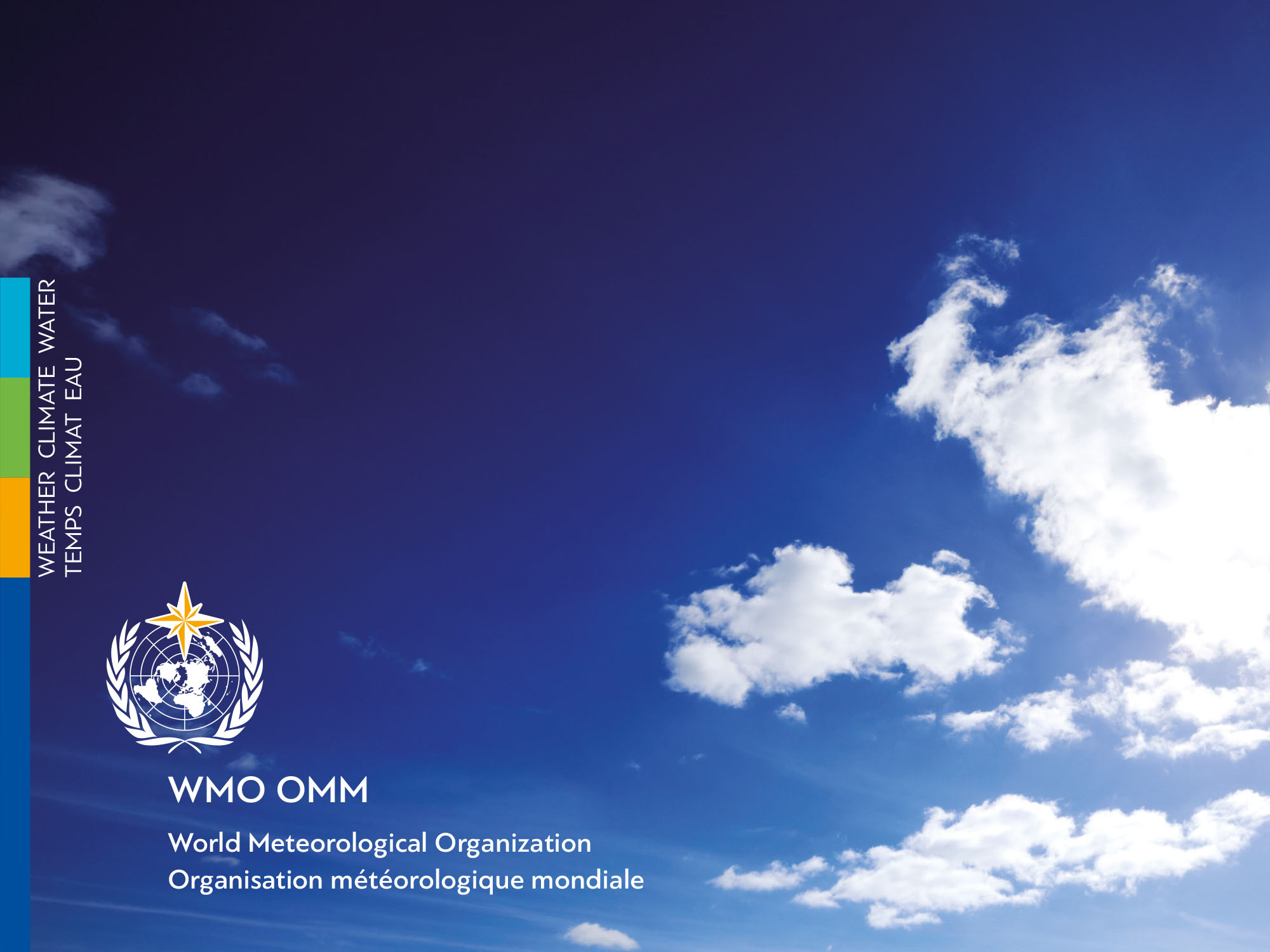 THE 
PWSD 
PROGRAMME
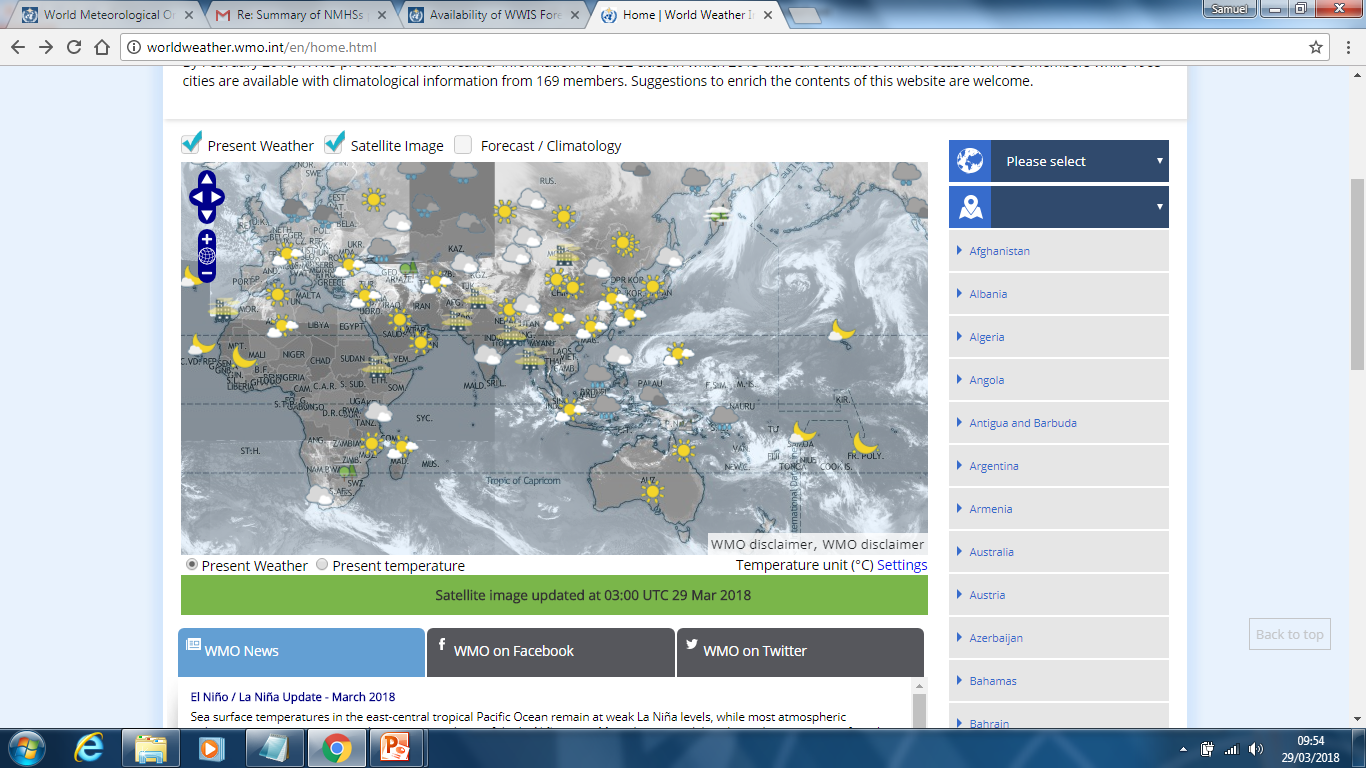 World Weather Information Service
(WWIS)
Participation of Members in WWIS
169 Members providing  weather and climatological information for  cities 2152 cities
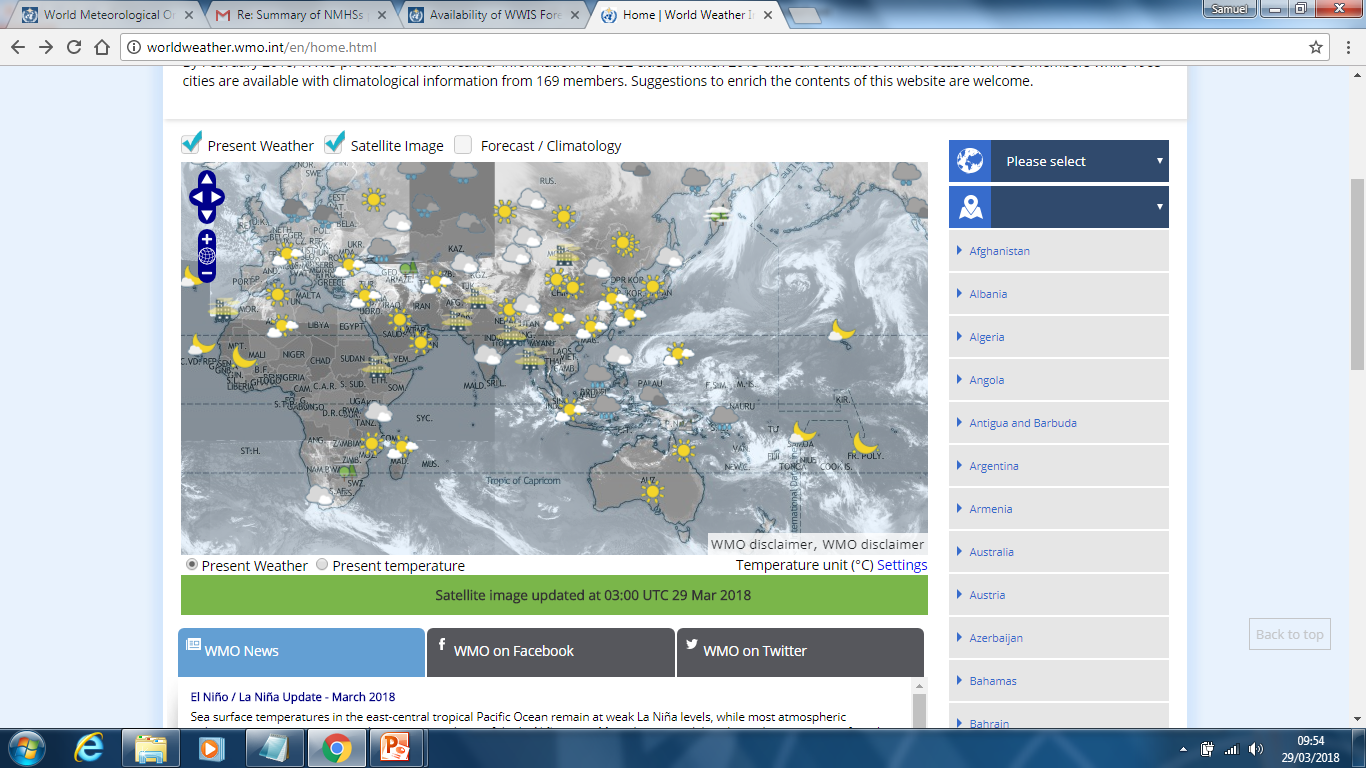 3
WWIS in Eleven Languages
Arabic
Chinese 
English
French
German
Italian
Korean
Polish
Portuguese 
Russian
Spanish
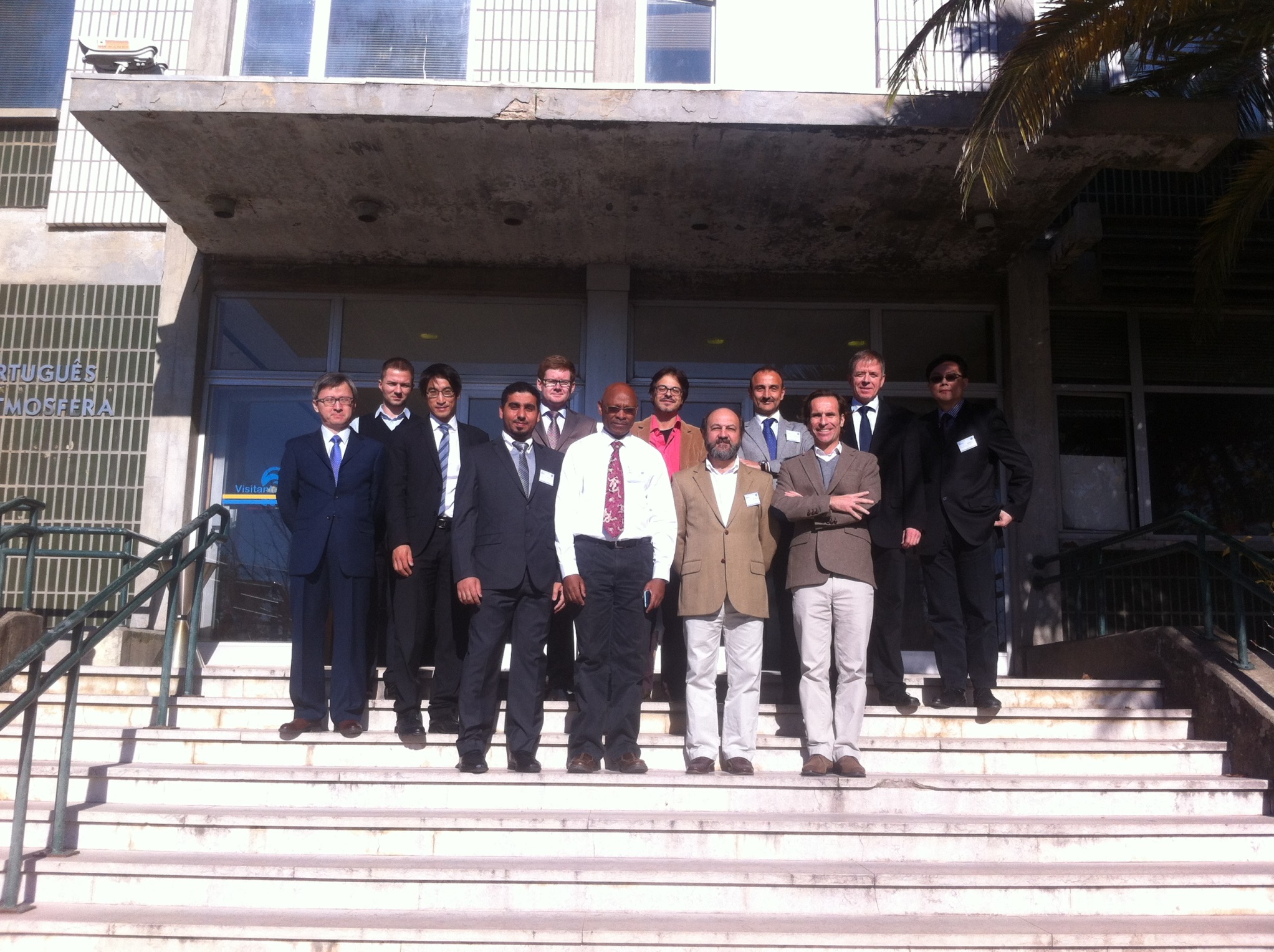 The 5th Meeting of WWIS Language Hosts (Lisbon, Portugal, 2015)
4
The WMO World Weather Information Service (WWIS)
Hosted and coordinated by Hong Kong Observatory (HKO)

Objectives
source of official weather by NMHSs 
To enhance visibility of NMHSs, especially those of developing countries

Links to the NMHS's websites
5
The WMO World Weather Information Service (WWIS)
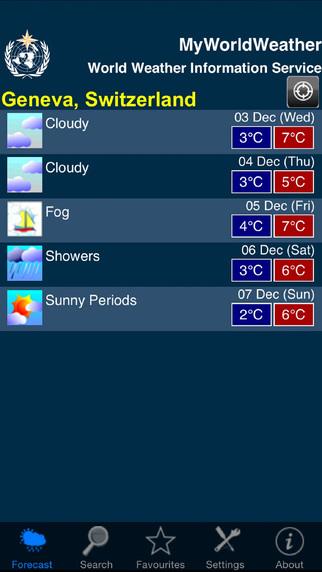 Available in website and mobile phone versions (Android and Apple platforms)




A weather widget is available for Members to include on their websites
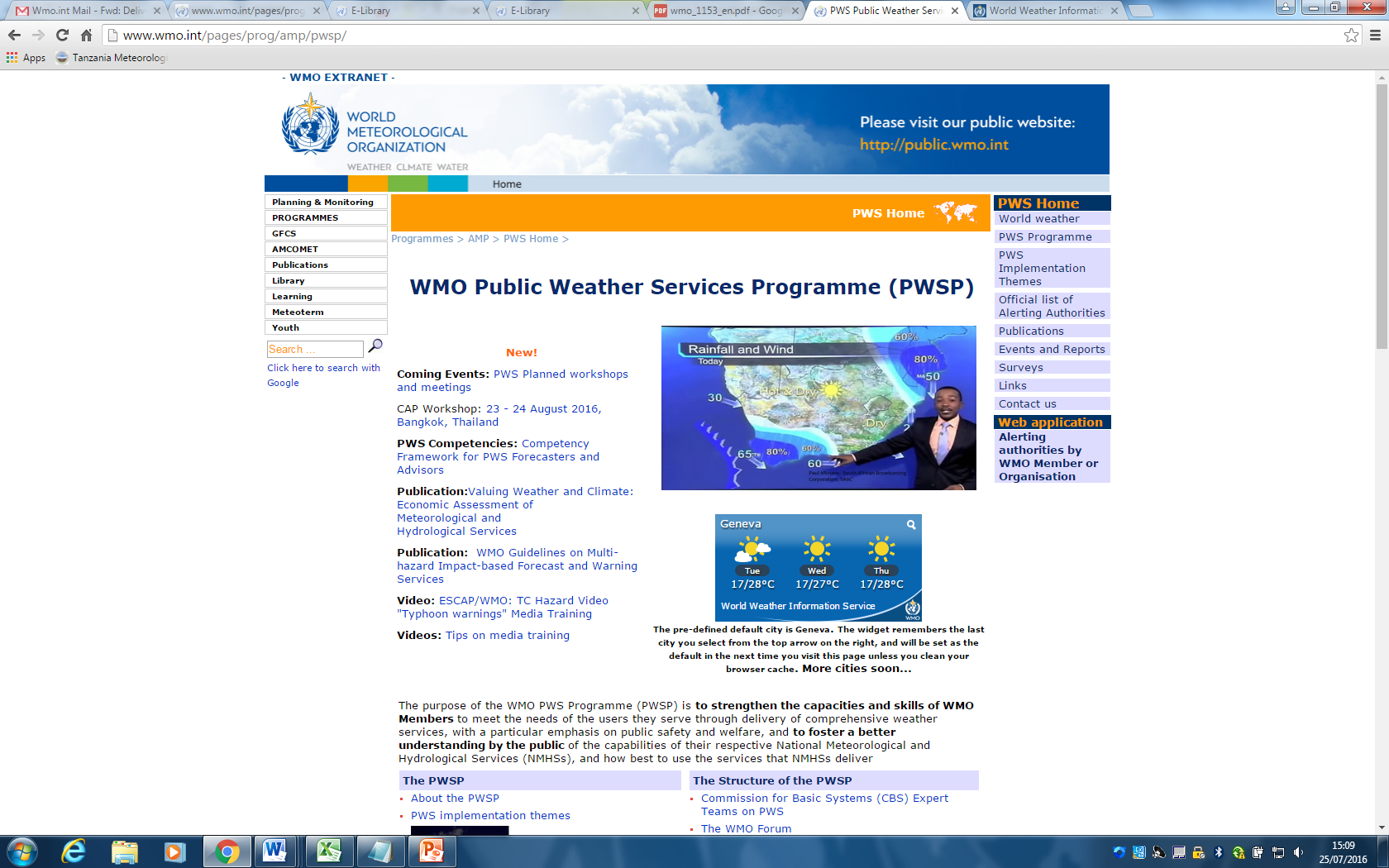 The WWIS Widget
6
Future of WWIS
WMO taking steps to increase  participation of NMHSs and to include modern features in WWIS

Challenge of competation with private weather forecast providers especially on mobile phone platforms (view WWIS here)
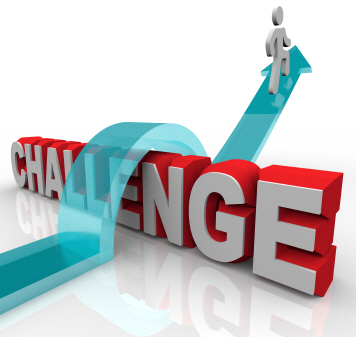 7
Request to Members in order to address challenges
To increase number of cities for which they provide forecast and climate information
To provide forecasts for at least 5 days
To provide a link to WWIS from the Website of the NMHSs
To enable local media, tourist companies, hotels and the public to use WWIS
To include the WWIS widget on the website of NMHSs
8
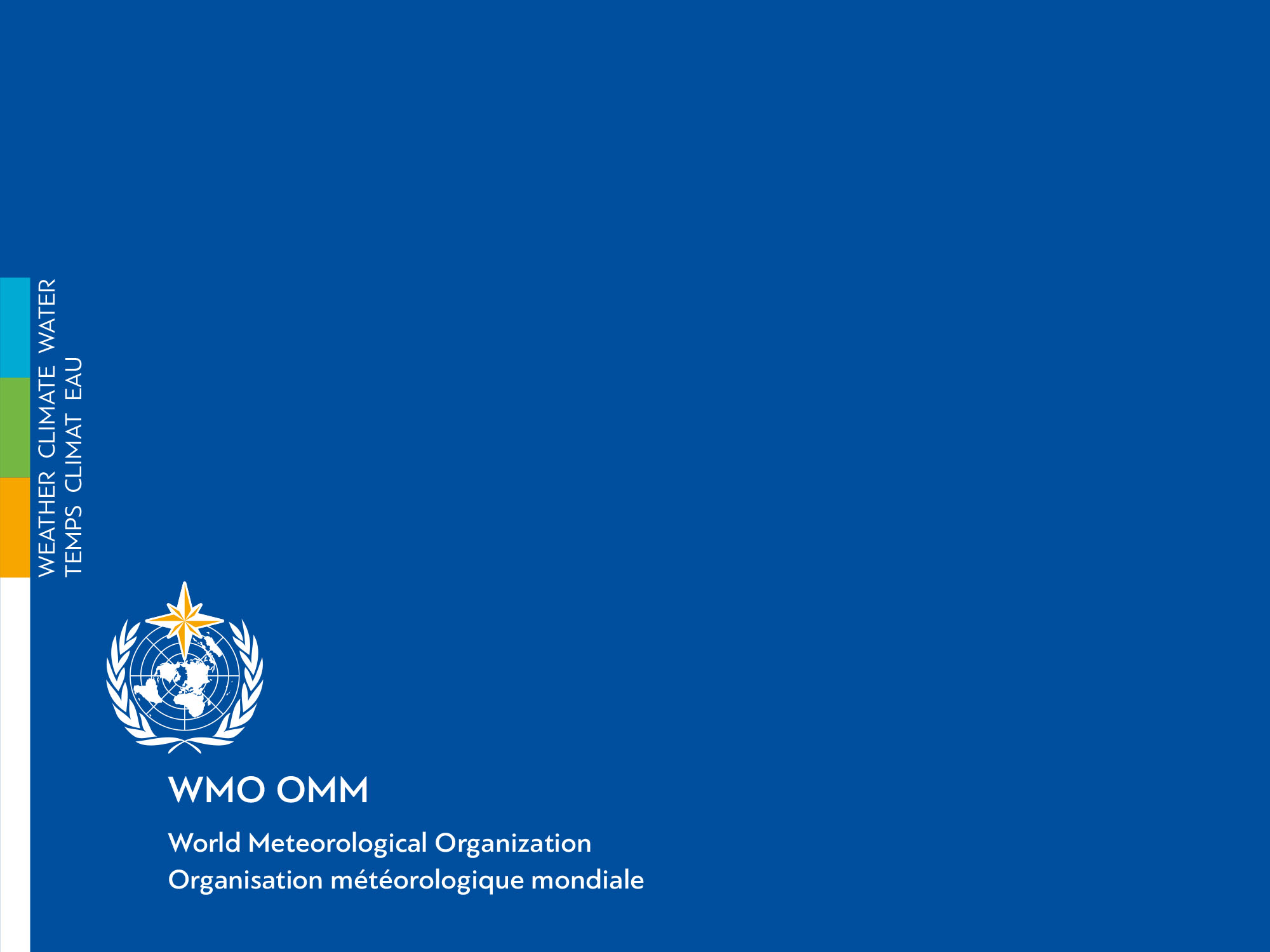 Thank you
Merci